ΔΙ-ΕΙΚΟΝΙΚΟΤΗΤΑ ΣΤΗΝ ΕΙΚΟΝΟΓΡΑΦΗΜΕΝΗ ΑΦΗΓΗΣΗ
ΤΜΗΜΑ ΘΕΩΡΙΑΣ ΚΑΙ ΙΣΤΟΡΙΑΣ ΤΗΣ ΤΕΧΝΗΣ - ΑΣΚΤ
ΓΙΑΝΝΗΣ ΚΟΥΚΟΥΛΑΣ
7ο ΜΑΘΗΜΑΠΩΣ ΟΙ ΛΕΞΕΙΣ ΓΙΝΟΝΤΑΙ ΕΙΚΟΝΕΣ;(Η ΜΕΤΑΦΟΡΑ ΤΗΣ ΛΟΓΟΤΕΧΝΙΑΣ ΣΕ ΕΙΚΟΝΟΓΡΑΦΗΜΕΝΕΣ ΑΦΗΓΗΣΕΙΣΜΕΡΟΣ 2 – ΑΠΟ ΤΙΣ ΠΡΟΣΑΡΜΟΓΕΣ, ΔΙΑΣΚΕΥΕΣ ΚΑΙ ΔΙΑΣΗΜΕΙΩΤΙΚΕΣ ΜΕΤΑΦΡΑΣΕΙΣ ΣΤΙΣ ΠΑΡΩΔΙΕΣ)
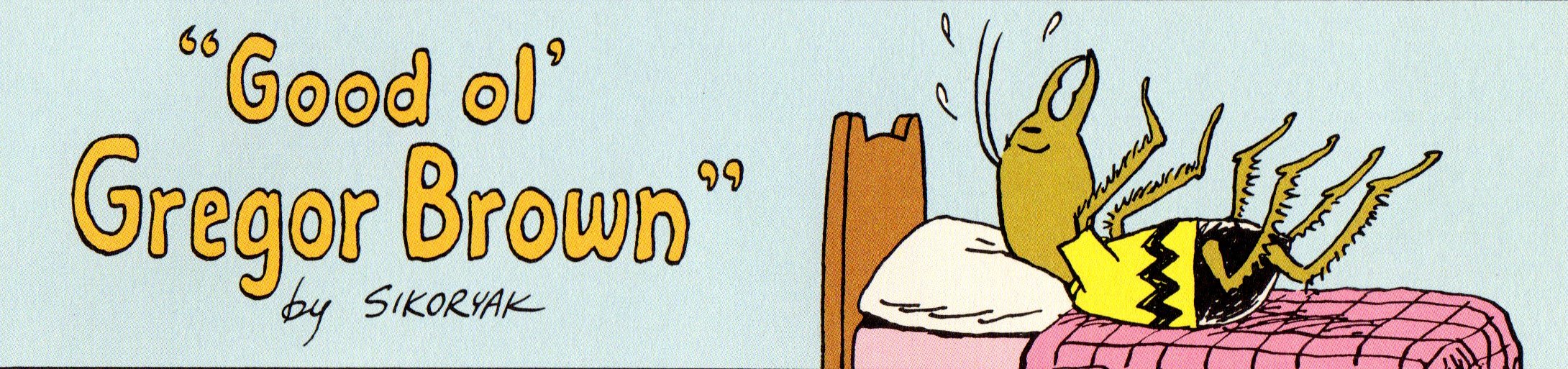 Robert Sikoryak, 
Masterpiece, 
2009
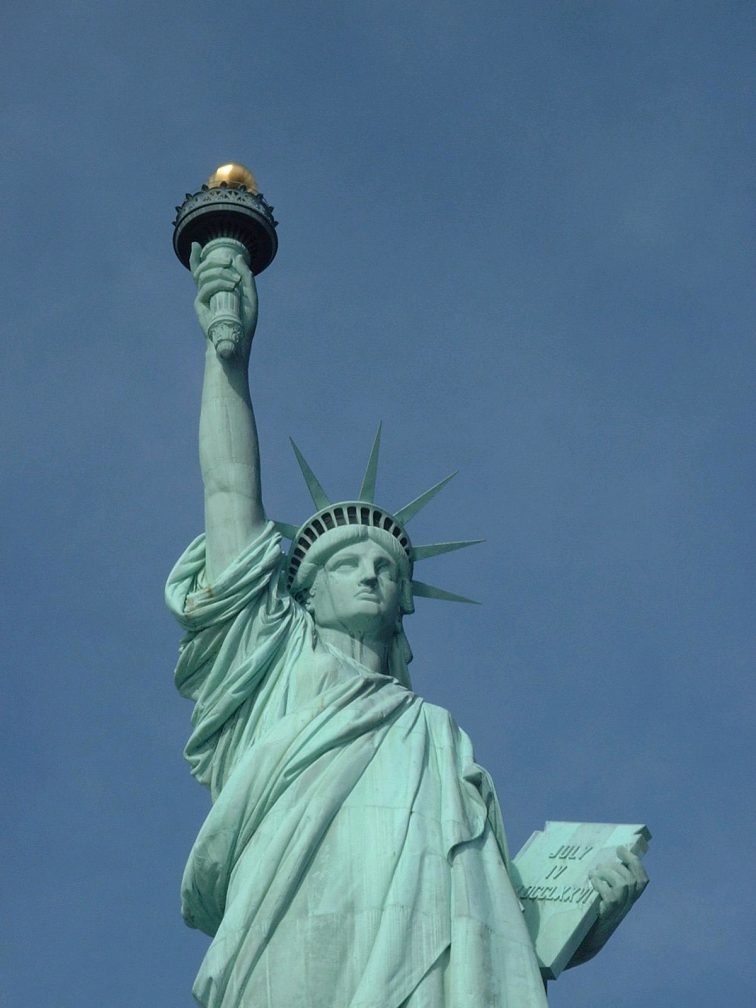 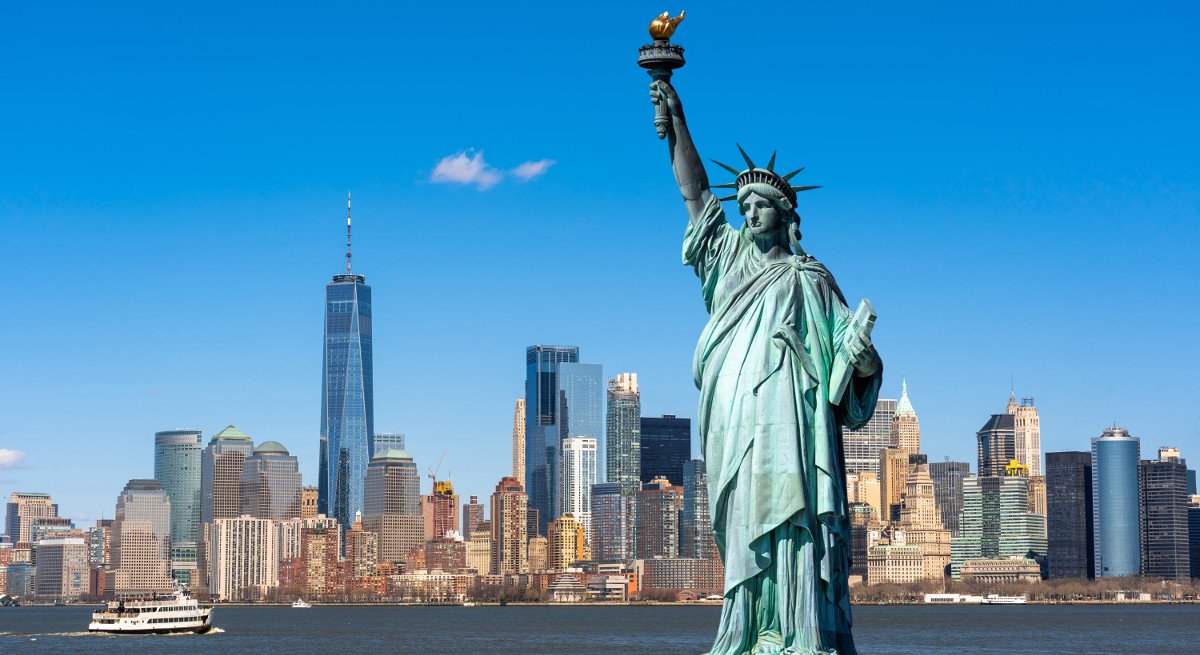 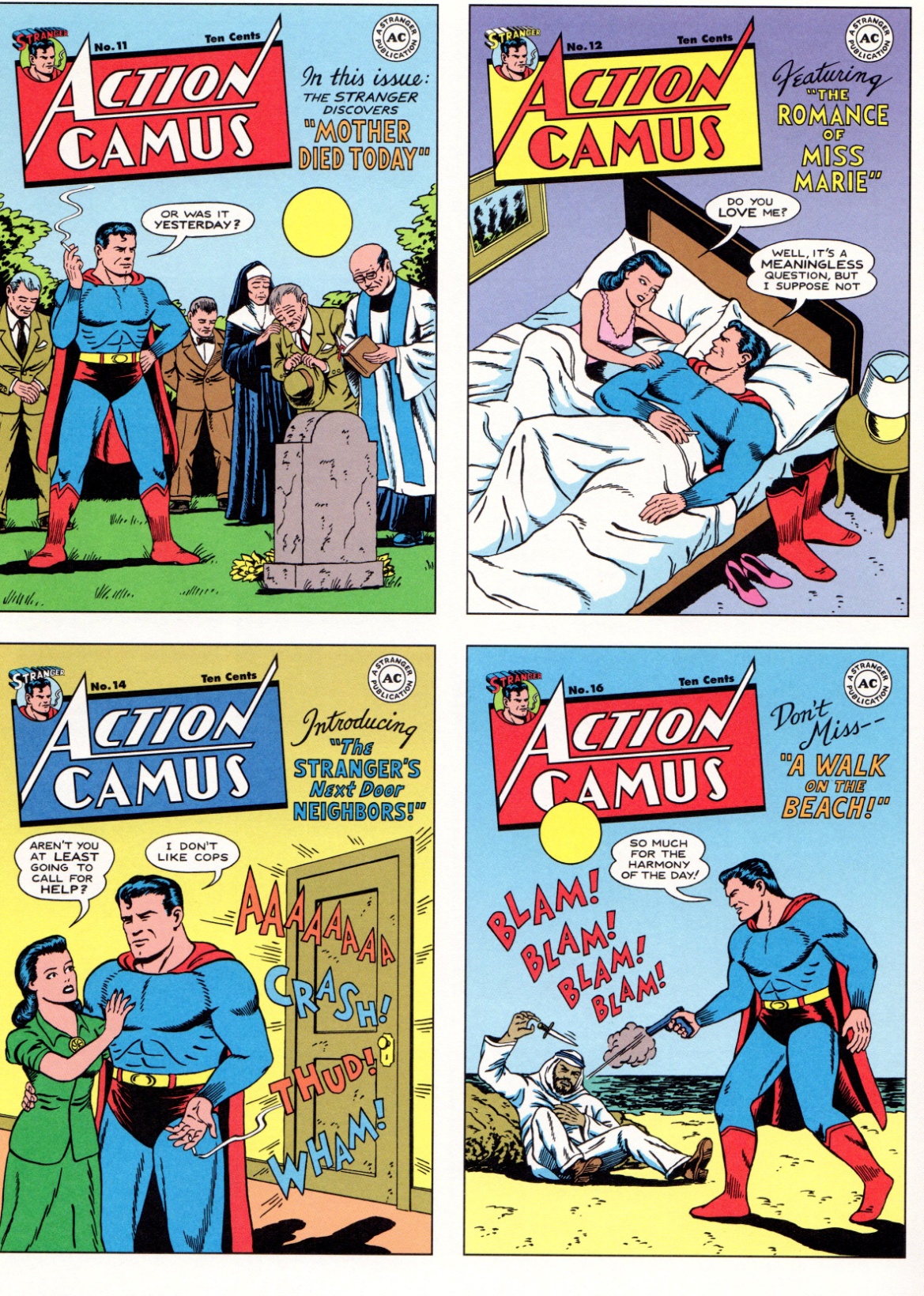 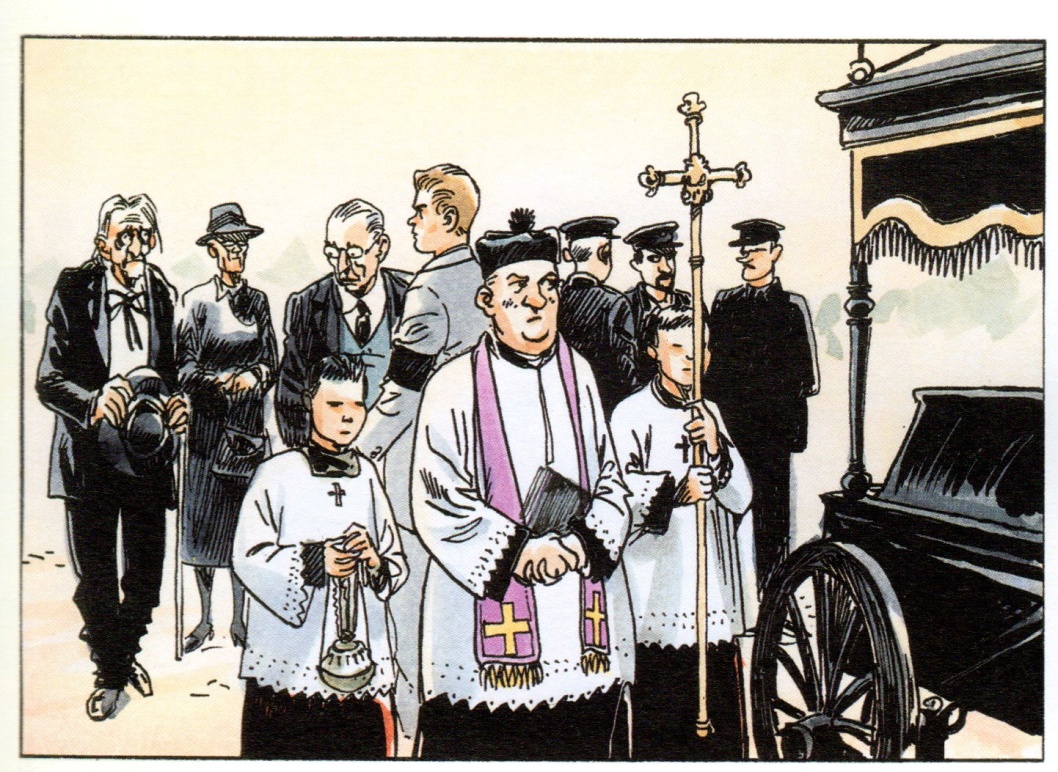 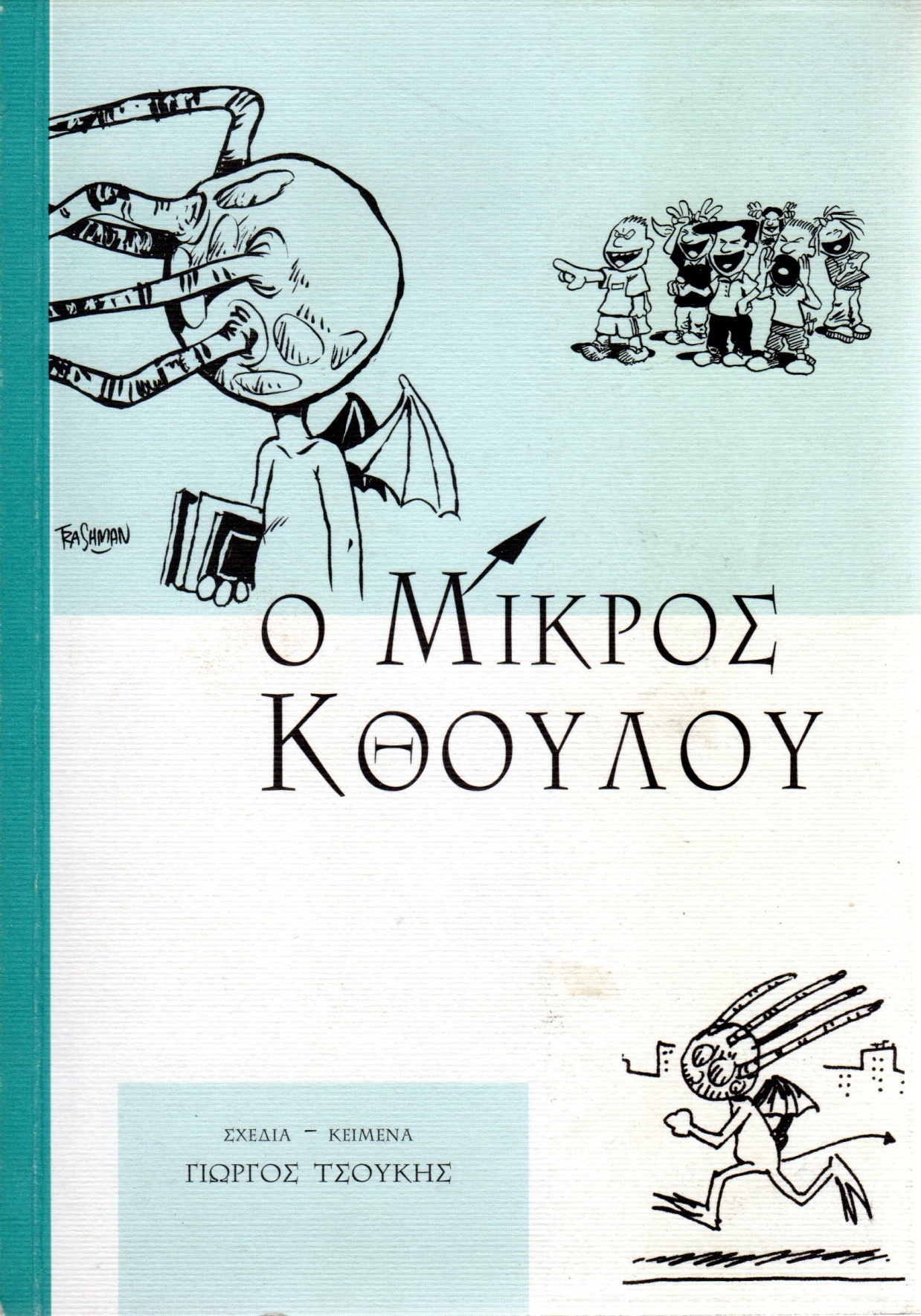 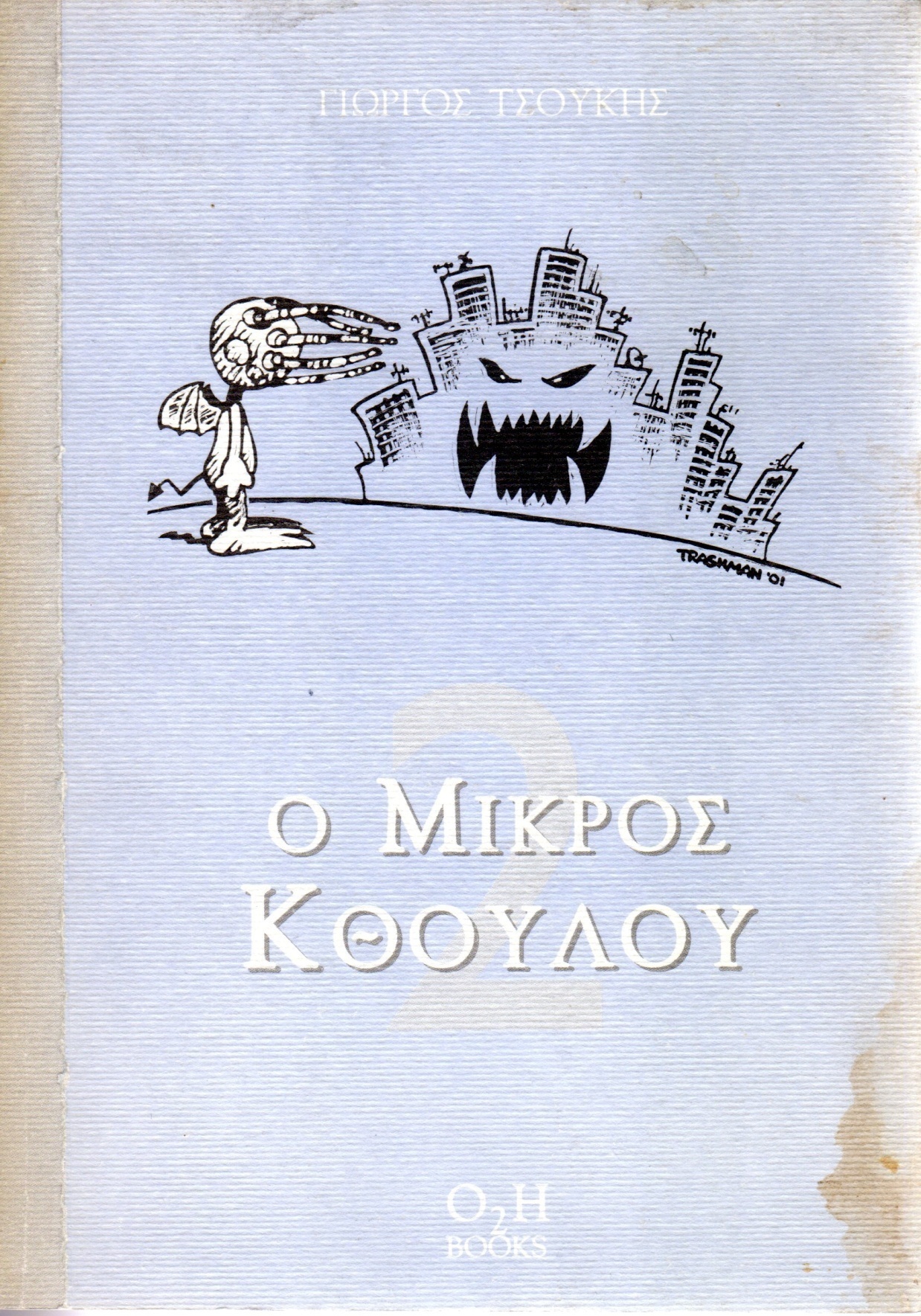 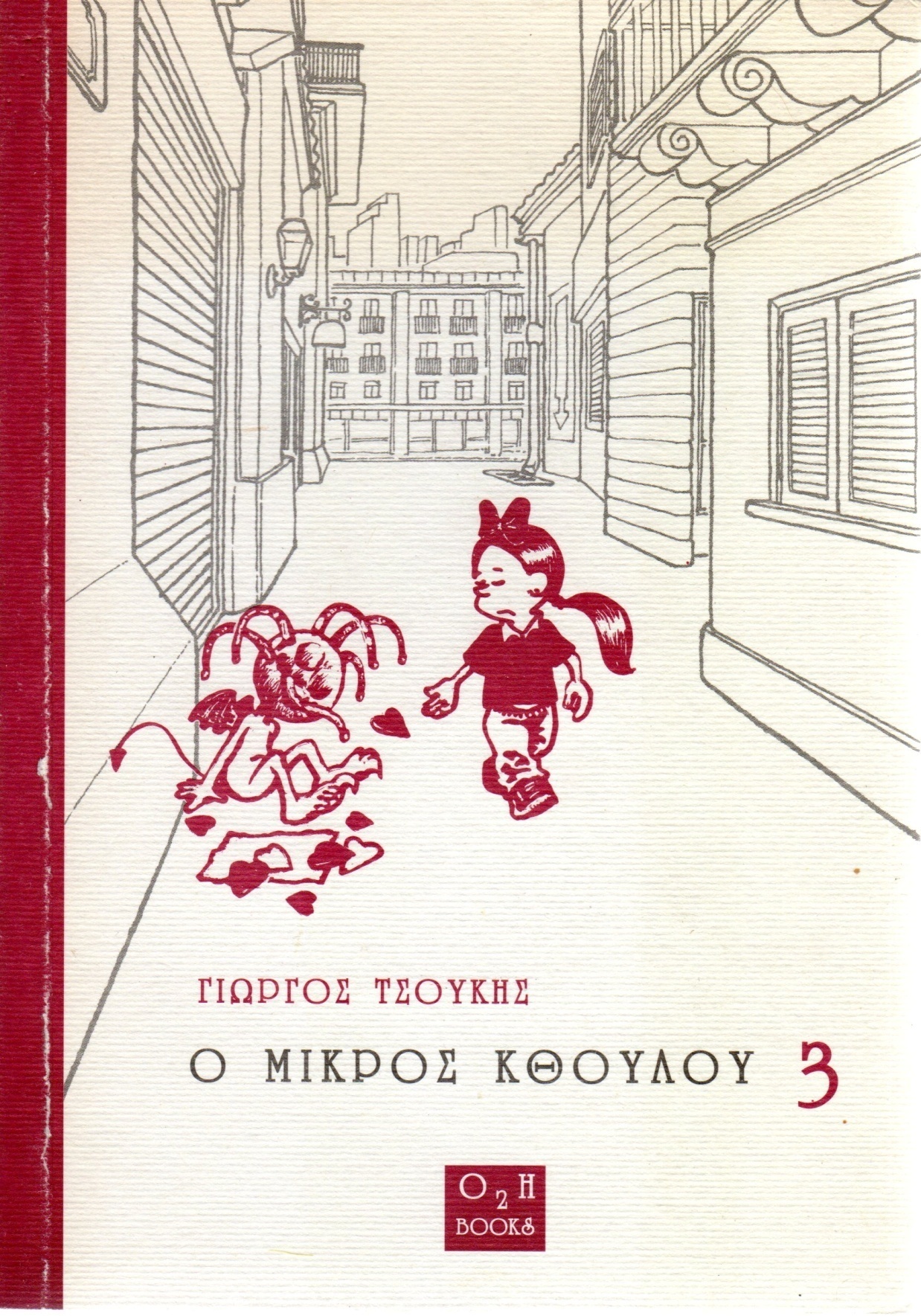 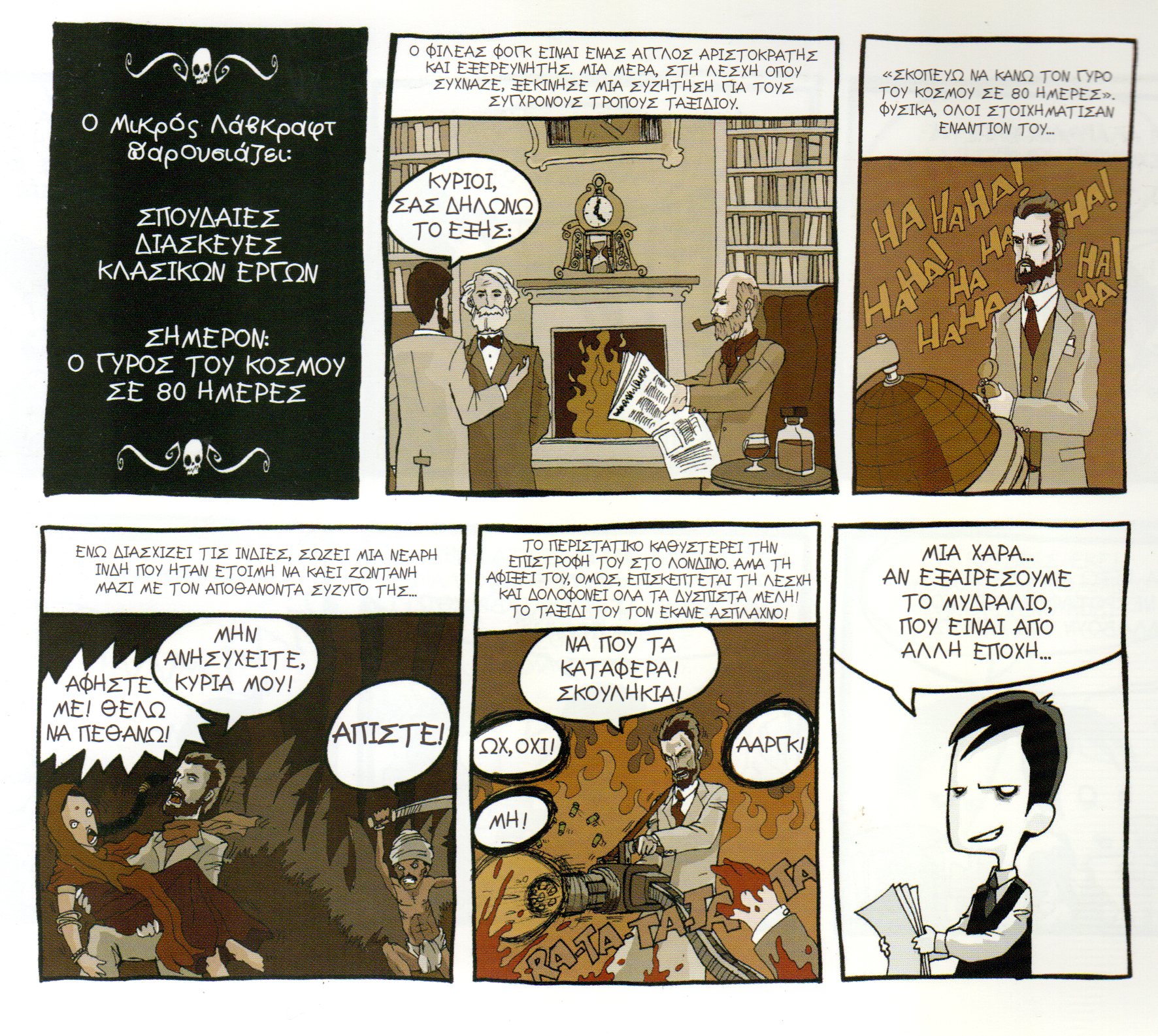 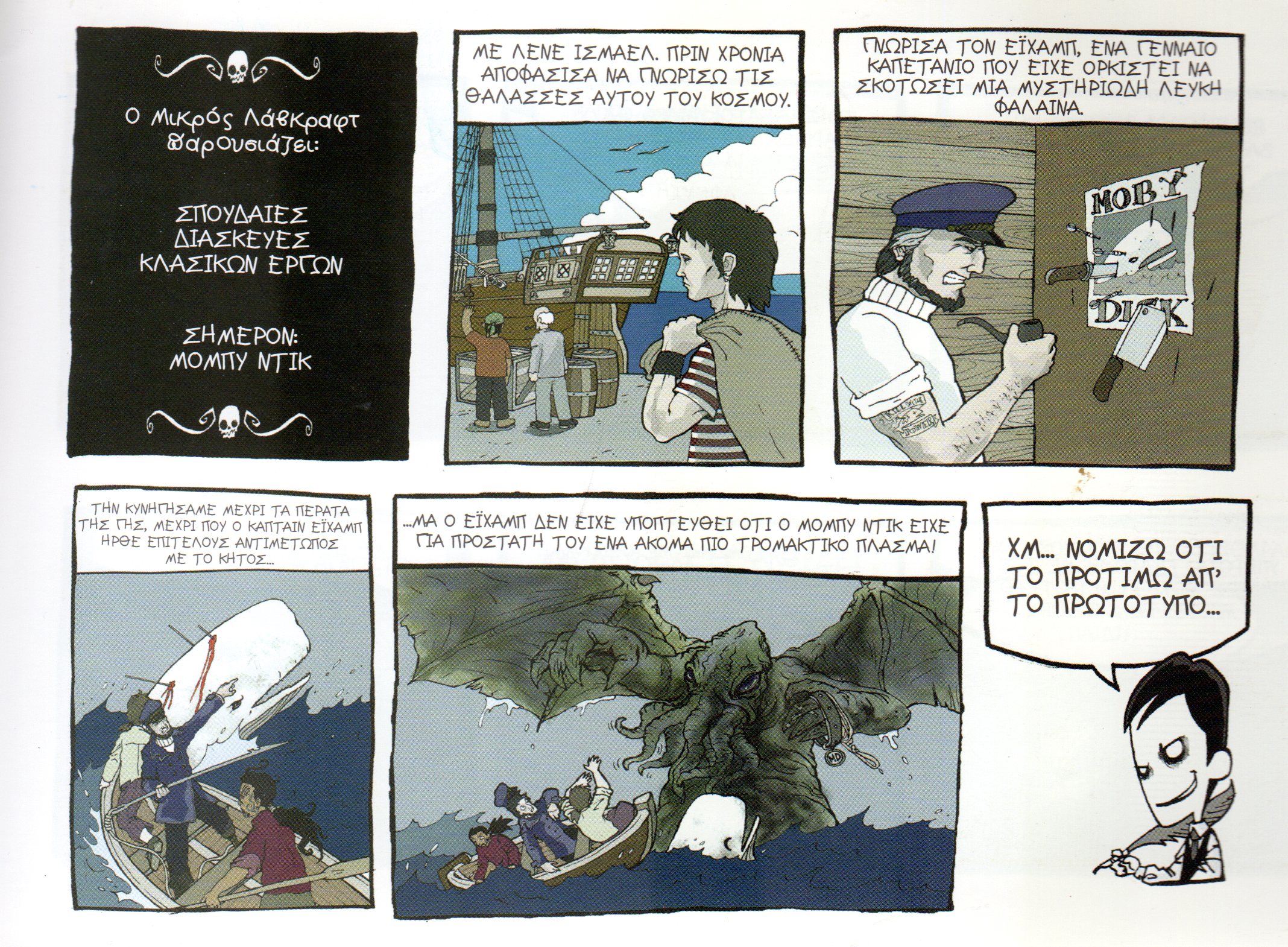